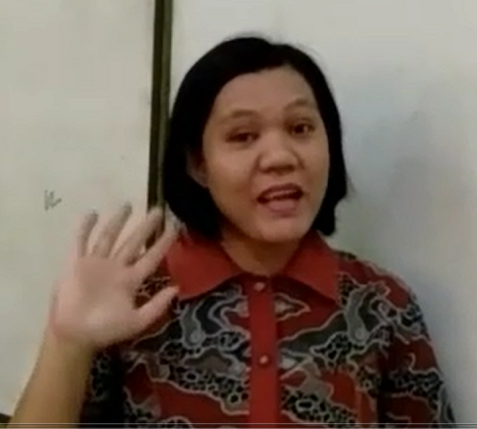 OTOT
TUJUAN PEMBELAJARAN:
1. Memahami struktur otot rangka, komponen yang berperan dalam kerja otot
2. Menjelaskan mekanisme kerja otot, sumber energi untuk gerak otot.
3. Memahami sifat kerja otot
STRUKTUR OTOT RANGKA
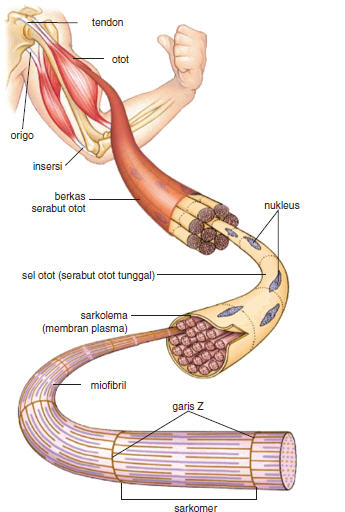 Tendon: tempat melekatnya otot pada tulang.
Tendon dibagi menjadi 2 jenis:
Origo adalah ujung otot (kepala otot) yang melekat pada tulang yang tidak bergerak ketika otot berkontraksi.
Insersio adalah bagian ujung otot lain (ekor otot) yang melekat pada tulang yang bergerak ketika otot berkontraksi
Serabut otot yaitu terdiri dari sel-sel yang terspesialisasi untuk kontraksi.
Empal otot:area otot bagian tengah yang bentuknya menggembung, dan aktif dalam berkontraksi.
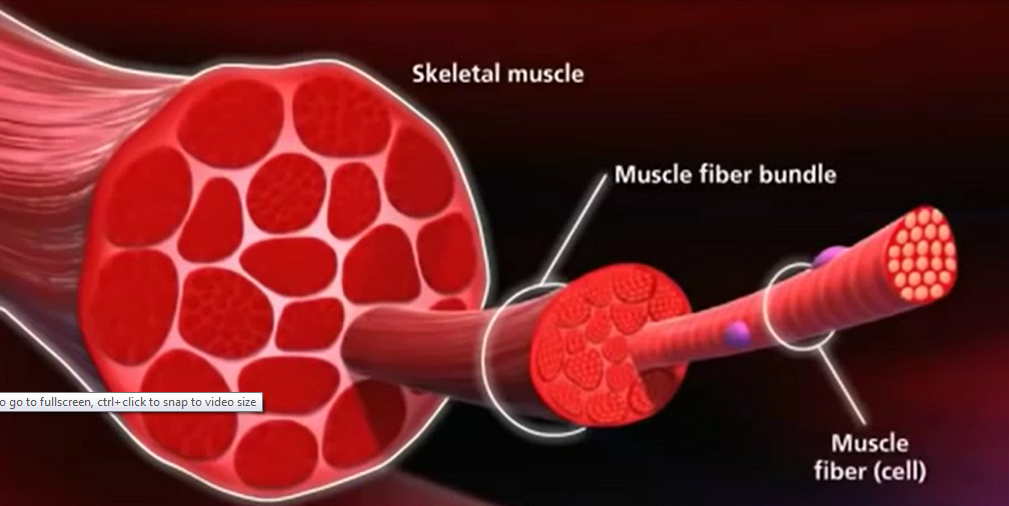 KOMPONEN YANG BERPERAN DALAM KERJA OTOT
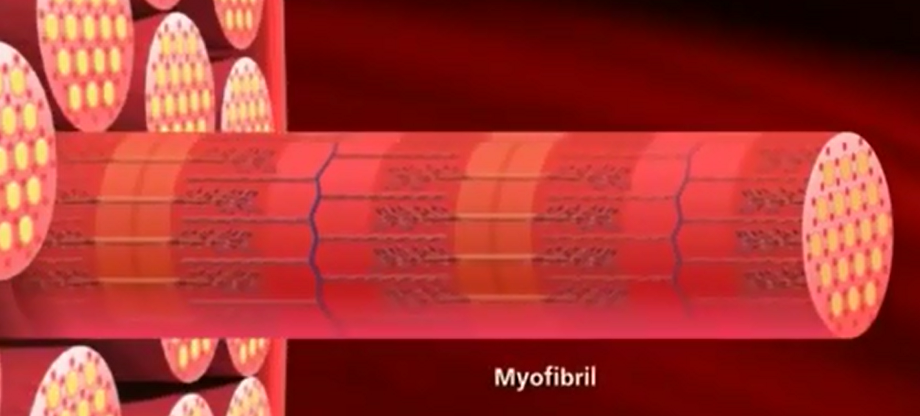 Serabut otot terdiri dari banyak miofibril. 
Miofibril: berbentuk silindris yang memanjang sepanjang otot.
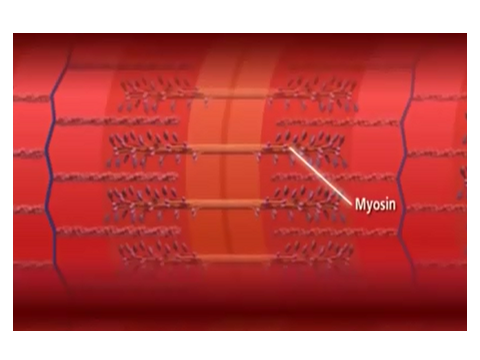 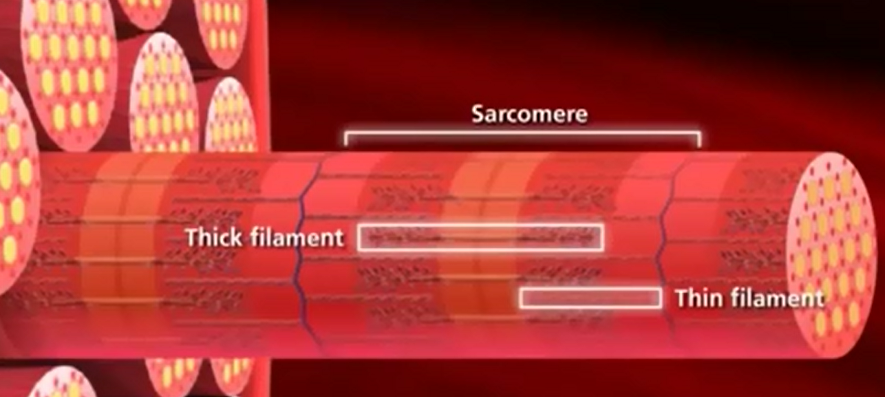 Filamen tebal (miosin), yaitu protein filamen yang memiliki kepala miosin.
Filamen tipis (aktin), filamen kotraktil yang memiliki sisi aktif dan situs pengikatan.
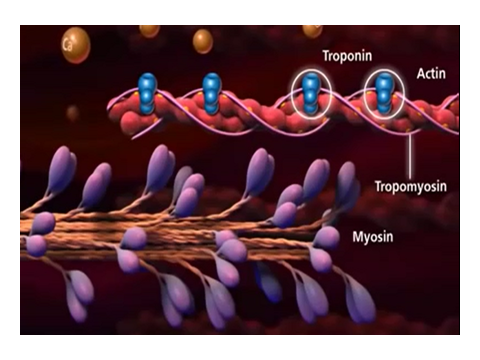 Tropomiosin : sebuah protein aktin pengikat yang mengatur kontraksi otot
Troponin yaitu protein kompleks yang mlekat pada tropomiosin
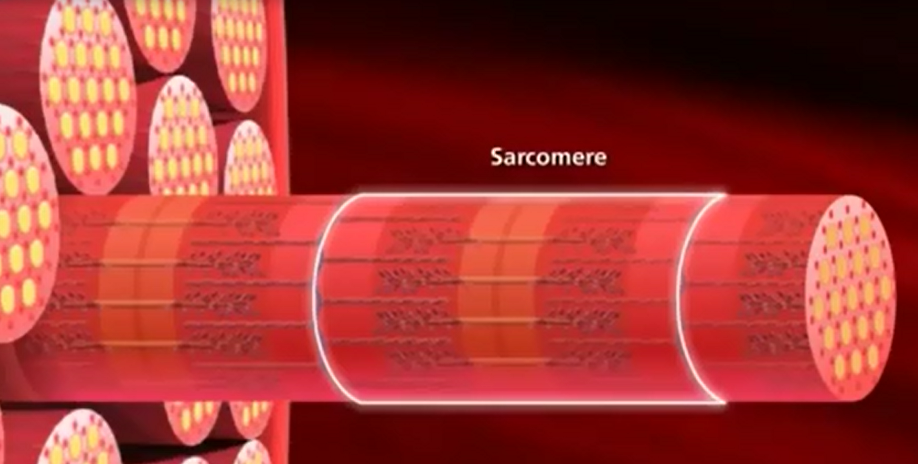 Sarkomer: unit struktural dan fungsional terkecil dari kontraksi otot pada miofibril.
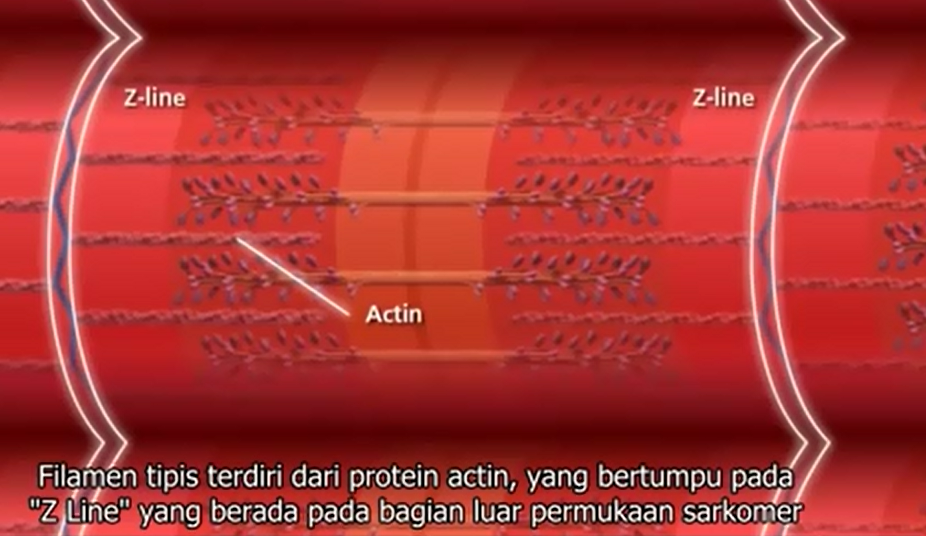 Sarkomer merupakan jarak antara garis Z ke garis Z lain.
Garis Z : garis yang menjadi tumpuan filamen tipis (aktin)
Sarkomer dibagi menjadi pita A, pita I, Zona H
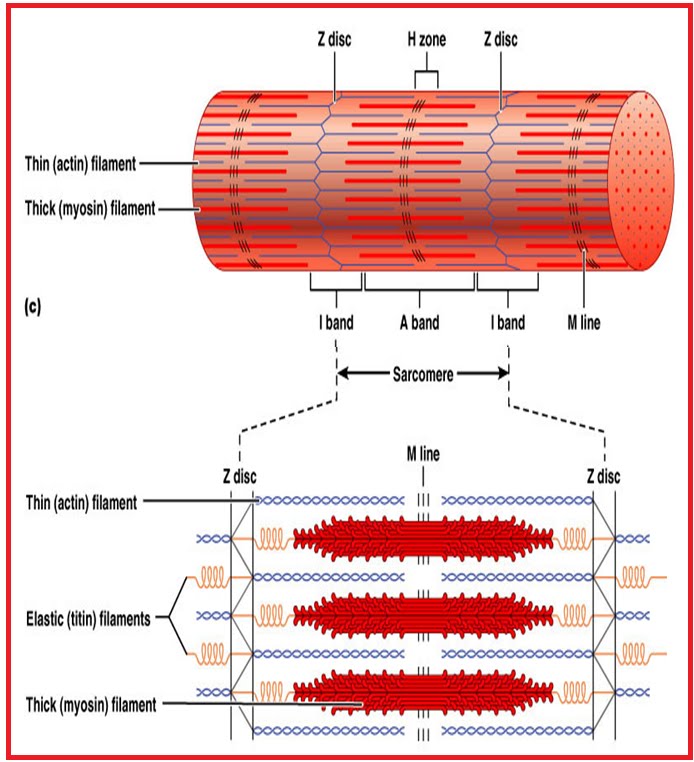 Zona H: zona yang menjadi tumpuan filamen tebal (miosin) di bagian tengahPita A (Anisotrop): miofilamen tebal berjajar (pita gelap)Pita I (Isotrop): miofilaen tipis (pita terang)
MEKANISME KERJA OTOT
Menerima rangsangan/ sinyal dari sistem saraf menuju neuron motorik.
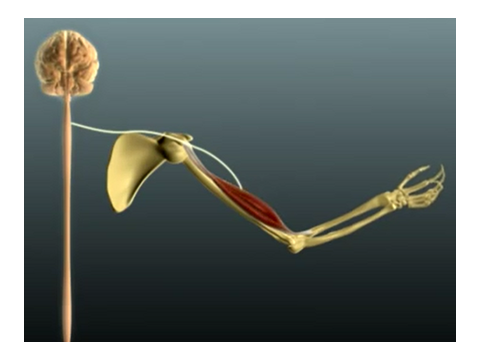 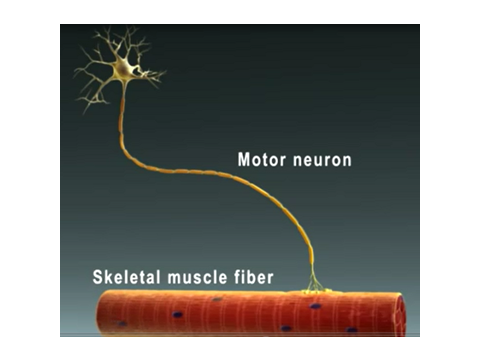 2. Dari neuron motorik bagian axon terminal dihubungkan ke serabut otot disebut neuromuscular junction
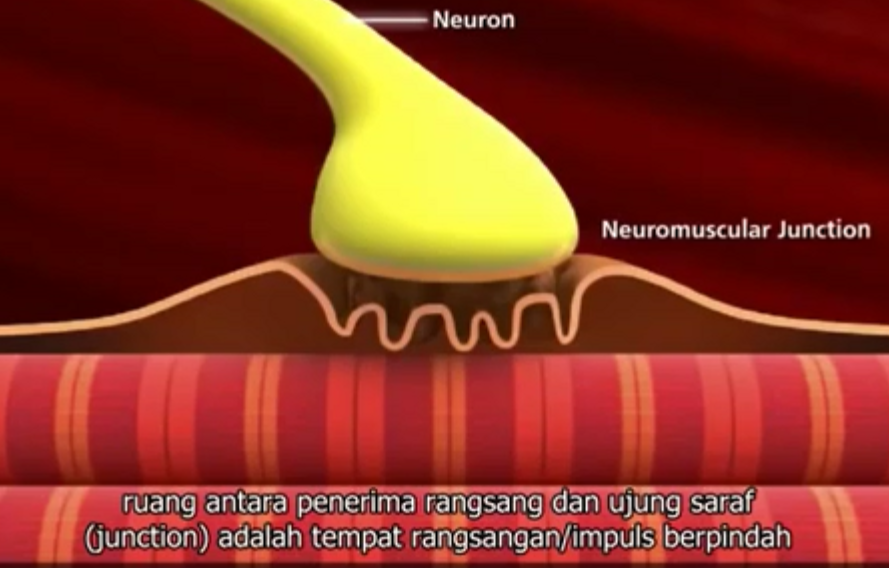 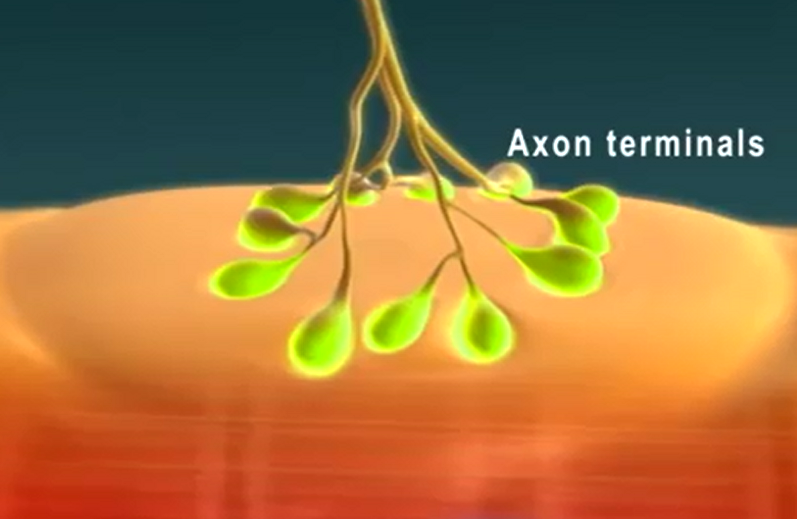 3. Impuls saraf tiba di neuromuscular junction mengakibatkan pembebasan asetilkolin. Kehadiran asetilkolin memicu depolarisasi yang kemudian menyebabkan pembebasan ion Ca2+
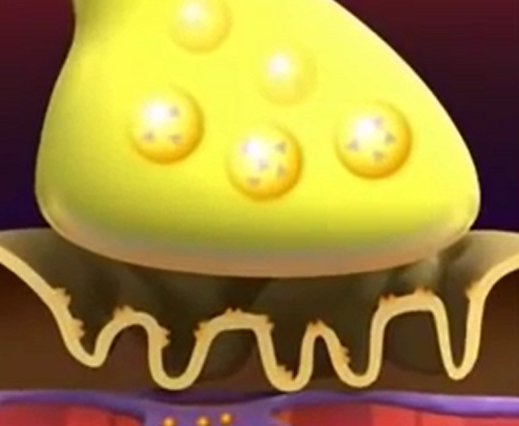 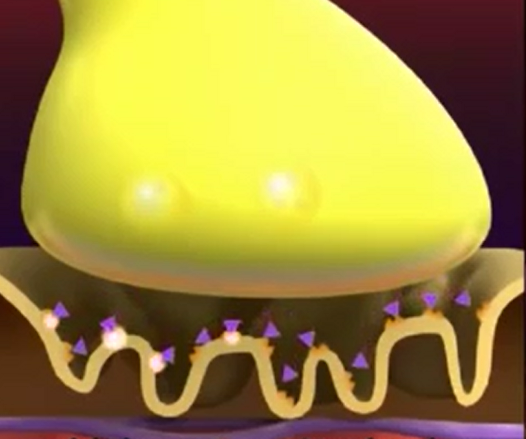 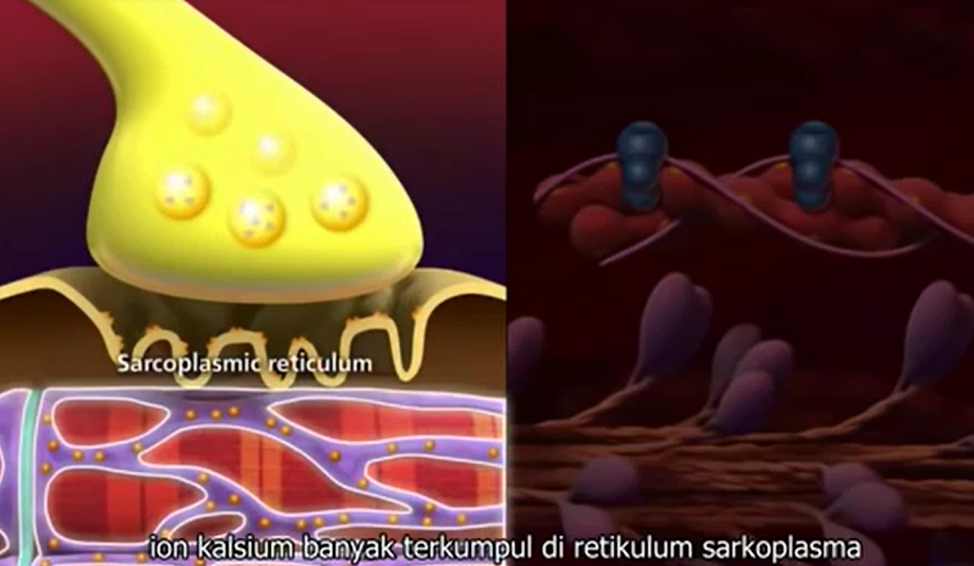 3. Meningkatnya ion Ca2+ menyebabkan ion ini terikat pada troponin sehingga mengakibatkan perubahan struktur troponin tersebut. Perubahan struktur troponin karena terikatnya ion Ca2+ akan menyebabkan terbukanya daerah aktif tropomiosin yang semula tertutup oleh troponin.
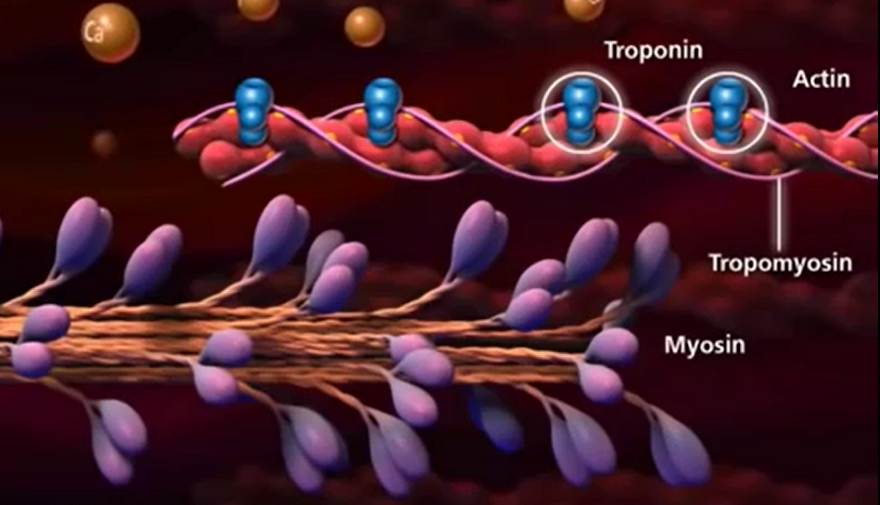 4. Ujung miosin dapat mengikat ATP dan menghidrolisisnya menjadi ADP dan posfat
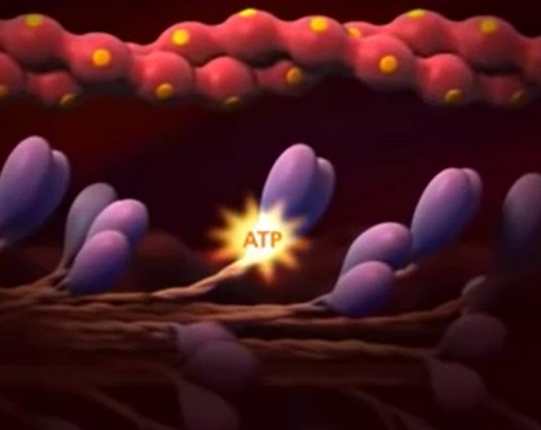 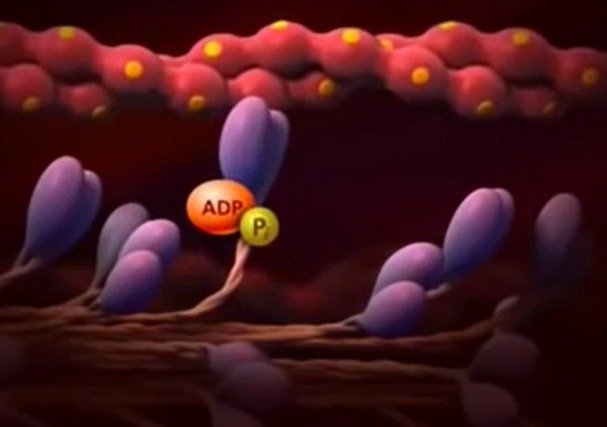 5. Kepala miosin berikatan dengan aktin memulai kontraksi.
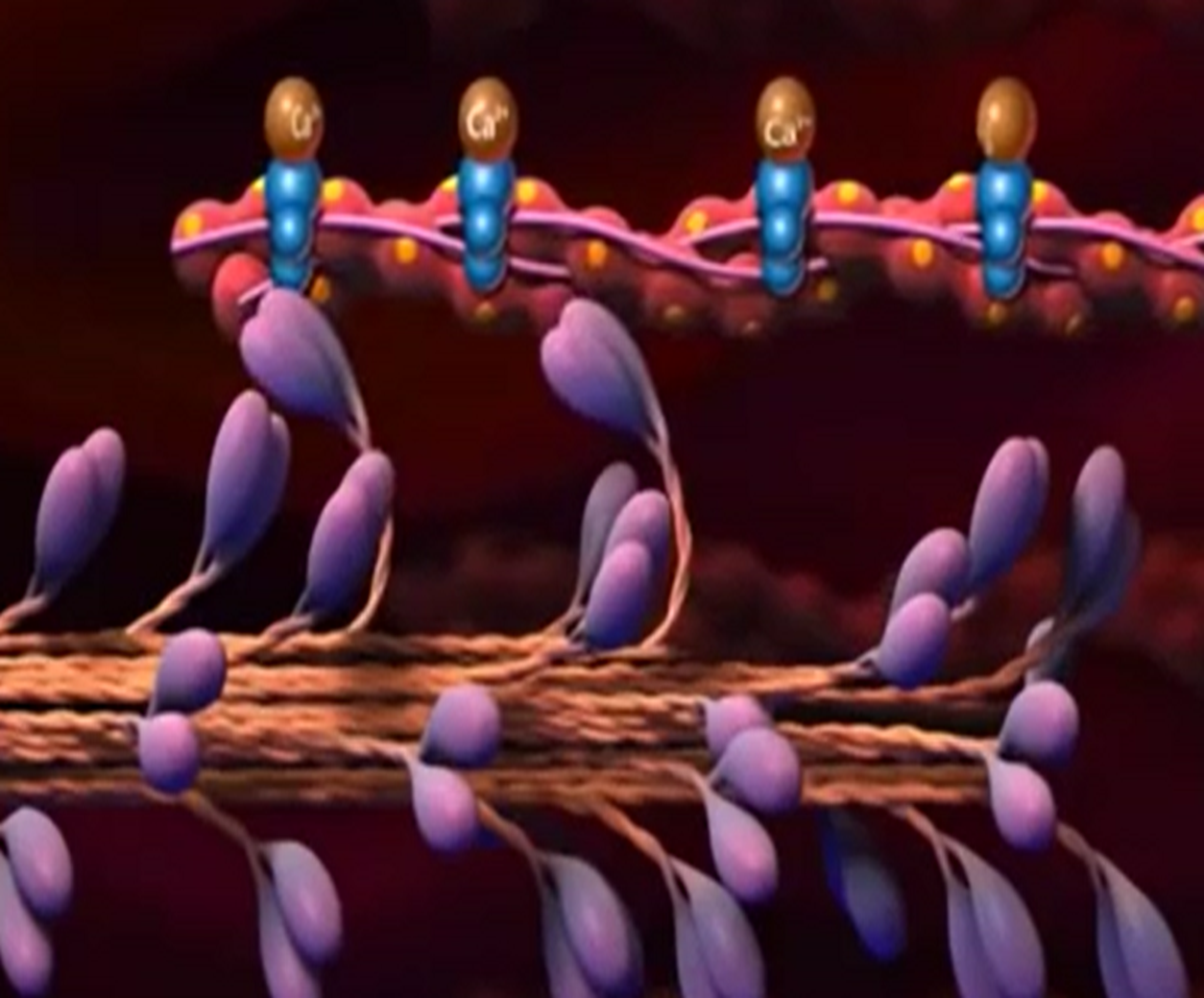 6. Selama kontraksi terjadi penyesuaian kepala miosin, filamen-filamen saling bergeser
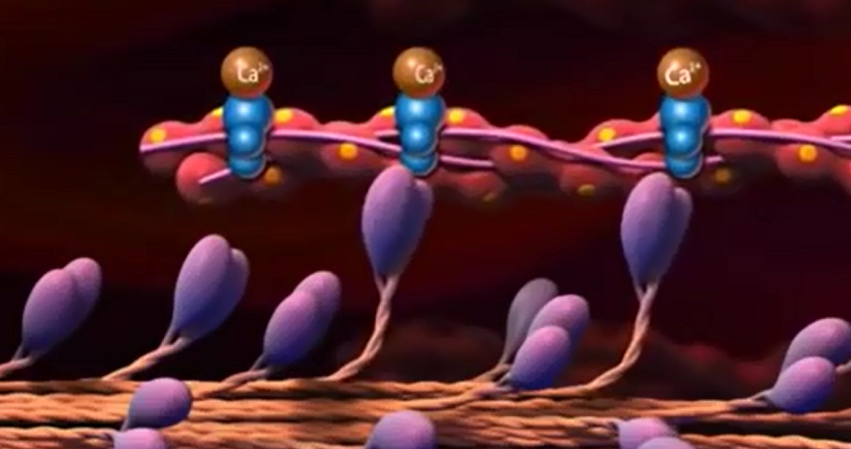 7. Pada saat bersamaan ketika aktin dan miosin saling bergeser keseluruhan sarkomer berkontraksi dan hasilnya garis Z bergerak mendekati zona H sehingga zona H memendek saat kontraksi.
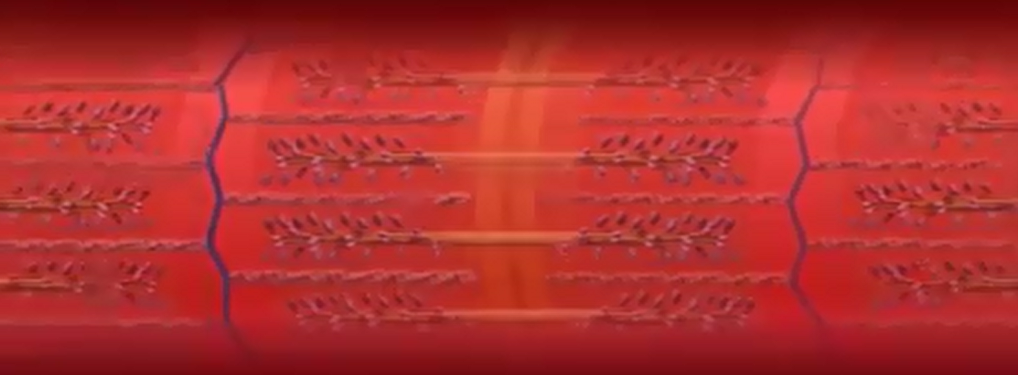 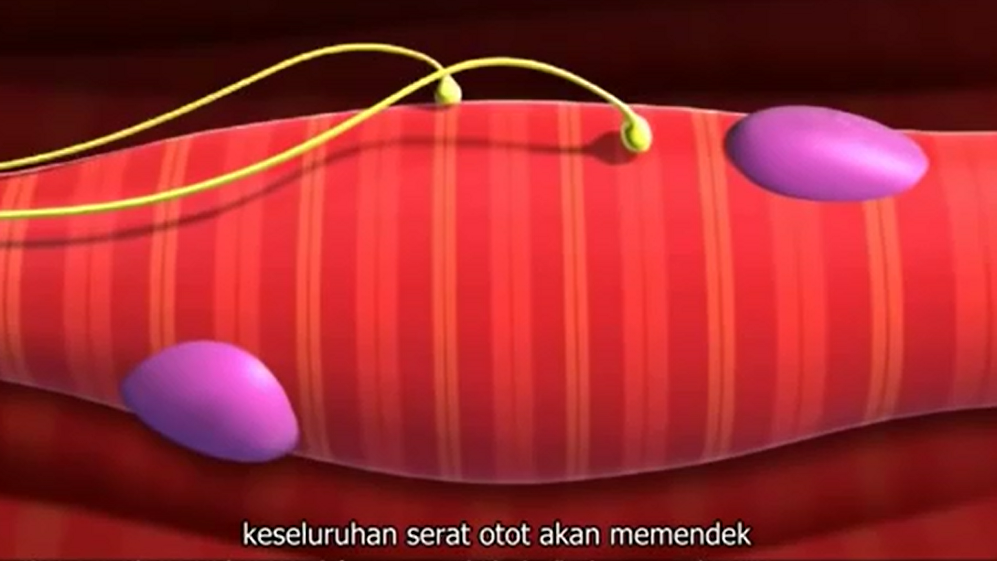 8. Pada saat impuls berhenti, ion Ca2+  akan kembali ke retikulum sarkoplasma. Troponin kembali ke kondisi semula dan menutupi daerah tropomiosin sehingga menyebab otot berelaksasi.
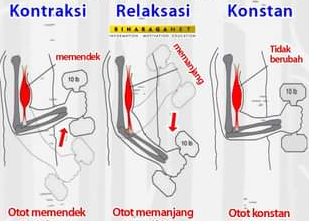 SUMBER ENERGI PADA GERAK OTOT
ATP 
Persamaan reaksi:ATP	 	ADP + P + energi
			ADP		AMP + P + energi
Kreatin fosfat terurai menjadi kreatin, fosfat dan energi. Pemecahan ATP dan kreatin fosfat berfungsi untuk menghasilkan energi pada saat kontraksi otot.
Glikogen (gula otot) dilarutkan menjadi laktasidogen. Laktasidogen diubah menjadi glukosa dan asam laktat. Glukosa diubah menjadi CO2, H2O dan energi.
Persamaan reaksi:
Glikogen		   laktasidogen
Laktasidogen 	   Glukosa + asam laktat
Glukosa + O2	    CO2 + H2O
Jika terkandung banyak asam laktat di dalamnya otot akan terasa lelah
2. SIFAT KERJA OTOT
OTOT ANTAGONIS
B.OTOT SINGERGIS
A. OTOT ANTAGONIS
Adalah otot yang bekerja saling berlawanan sehingga menghasilkan gerakan yang berlawanan (berbeda arah).
Contoh: otot bisep dan otot trisep
Macam Gerak Antagonis
Ekstensi (meluruskan) dan fleksi (membengkokkan), misalnya gerakan otot trisep dan otot bisep, dan gerakan ayunan lutut pada kegiatan gerak jalan.
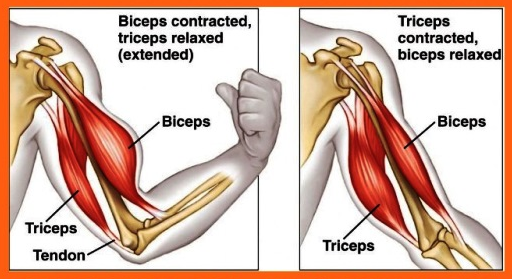 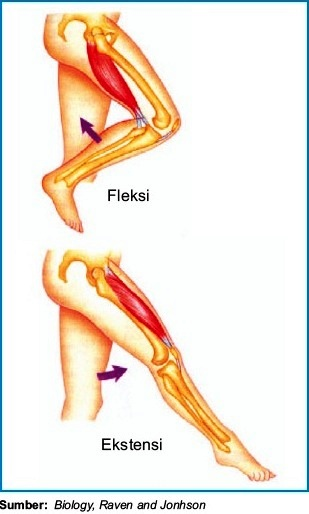 Abduksi (menjauhi badan) dan adduksi (mendekati badan), misalnya gerakan tangan sejajar bahu dan sikap sempurna (tangan ke bawah).
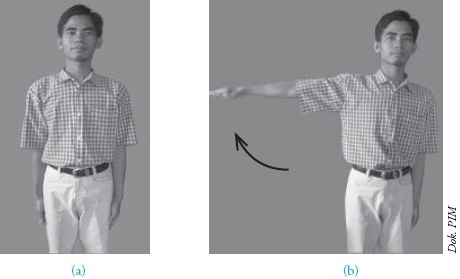 Ket gambar:
Adduksi
Abduksi
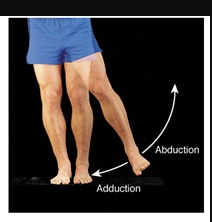 Depresi (menurunkan) dan elevasi (mengangkat), misalnya gerakan kepala menunduk dan menengadah.
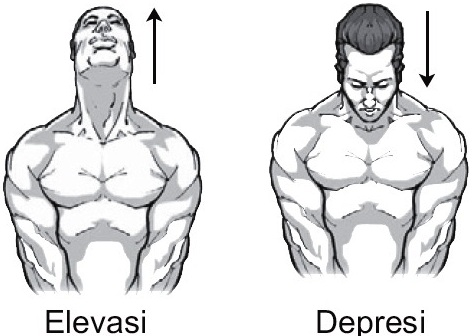 Supinasi (menengadah) dan pronasi (menelungkup), misalnya gerakan pergelangan  tangan.
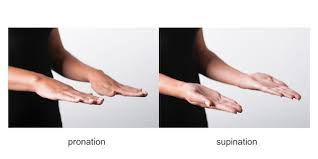 Inversi dan Eversi
Inversi: gerak memutar kaki ke arah dalam tubuh sehingga sisi medial telapak kaki terangkat (kombinasi supinasi dan adduksi).
Eversi: gerak memutar kaki ke arah luar tubuh sehingga sisi lateral telapak kaki terangkat (kombinasi pronasi dan abduksi).
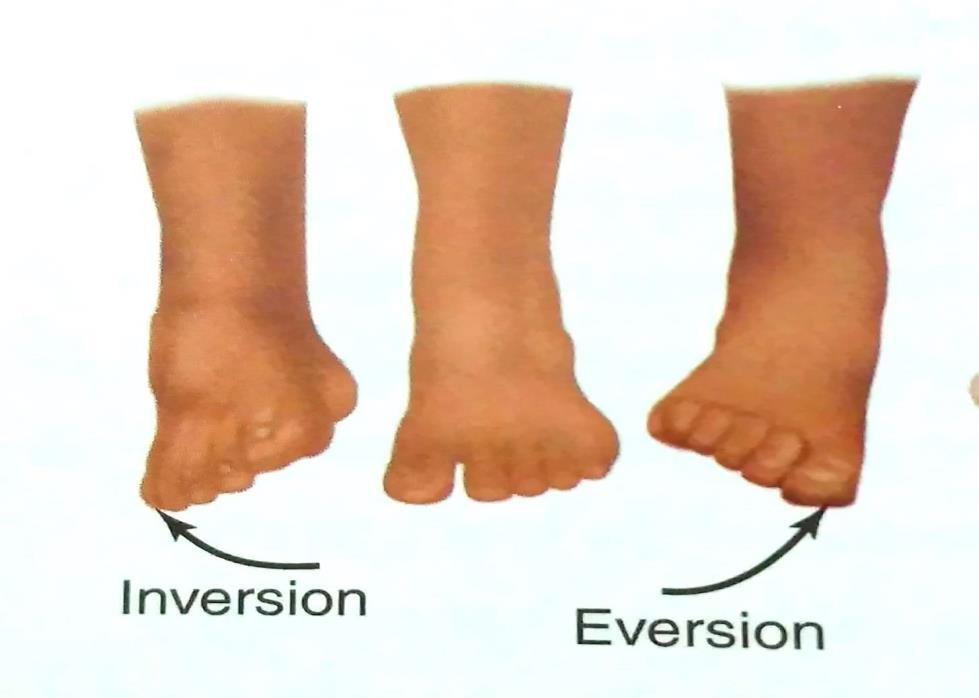 OTOT SINERGIS
Adalah otot yang saling mendukung kerja satu sama lain sehingga menghasilkan gerakan satu arah.
Contoh: otot diantara tulang rusuk .
Pronator teres dan pronator kuadratus
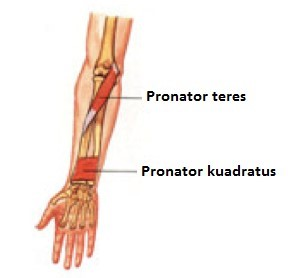 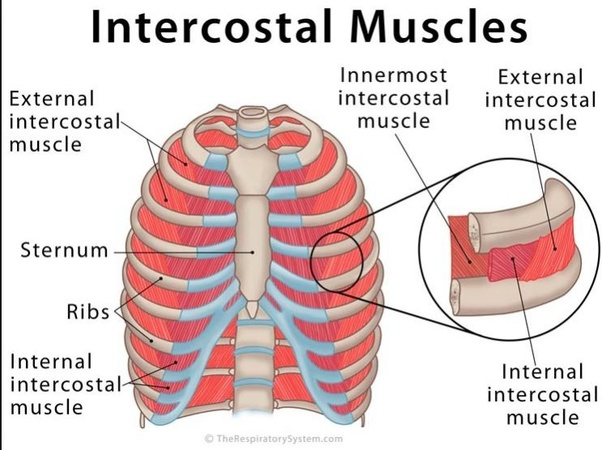 TERIMA KASIH